WRITING MINUTES
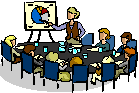 Professional Writing
College of Public and Community Service
University of Massachusetts Boston
©2012 William Holmes
1
ELEMENTS OF MINUTES: 1
Date
Attendance
Review and approval of prior minutes
Decisions
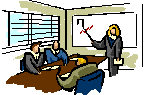 2
ELEMENTS OF MINUTES: 2
Issues Resolved
Reports
New Business
Date and time of next meeting
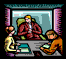 3
GENERAL PRINCIPLES FOR MINUTES
Arrive Early
Have Copy of Agenda
Review Prior Minutes
Record Date
Record Names as People Arrive
Group Notes by Agenda
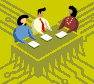 4
RECORDING NOTES FOR MINUTES: 1
Check Name Spellings
Note Corrections to Prior Minutes and Approval
Make Notes by Agenda Topic
Record Issues Discussed Within Topics
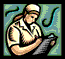 5
RECORDING NOTES FOR MINUTES: 2
Don’t Record Individual Comments
Note Decisions
Note Decisions Deferred
Record Motion to Adjourn
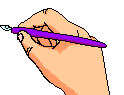 6
PRODUCING MINUTES
Follow prior format
Write up notes soon after
Check names and spelling
Check decisions made
Check decisions deferred
Confer over ambiguities
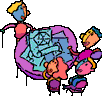 7
ROBERT’S RULES FOR MINUTES: 1
Date, time, location, attendees
Establishing  Quorum
Legal document
Official Announcements
Motions and votes for all decisions
Exact wording of Motions
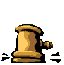 8
ROBERT’S RULES FOR MINUTES: 2
Approval of Prior Minutes
Points of Order
Rulings
Attachments
Omit withdrawn motions
Omit what said
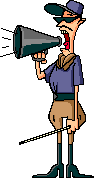 9
MINUTE TIPS
Note chair, recorder, and guests
Have outline in advance with space for notes
Review agenda in advance
If don’t know names, pass around sheet or ask for introductions
Record in easiest way for you
Write them up soon
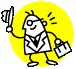 10
EXAMPLE MINUTE OUTLINE
Organization name and date
Attendees
Prior Minutes
Old Business (agenda)—topics and decisions
New Business (from floor)—topics and decisions
Adjournment
Next Meeting
11